Организация работы изостудии правополушарного рисования «Взгляд из глубины души»
КГБУ СО «Комплексный центр социального обслуживания населения «Балахтинский»

Красноярский край, Балахтинский район, 
п. Балахта
Преподаватель изостудии «Взгляд из глубины души»
Такташ Нина Александровна
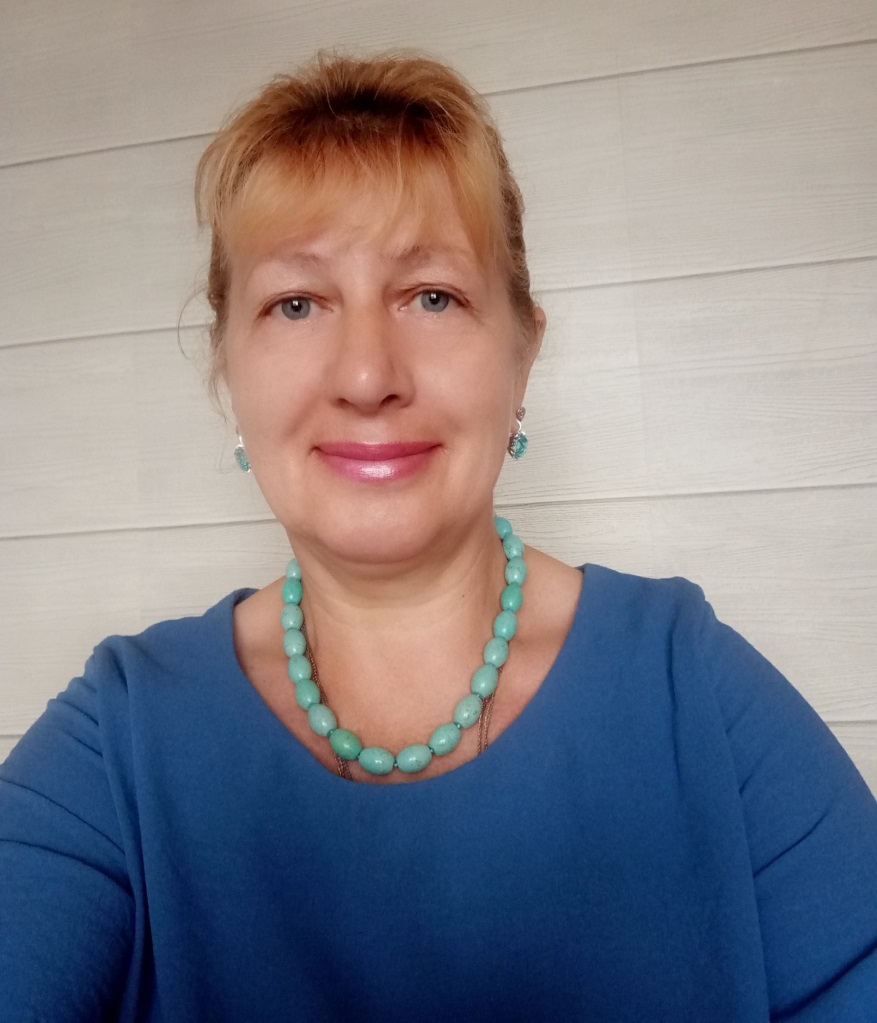 Аудитория
Практика правополушарного рисования уникальна и может быть направлена не только на людей старшего возраста, но и на взрослых и детей с ограниченными возможностями здоровья.
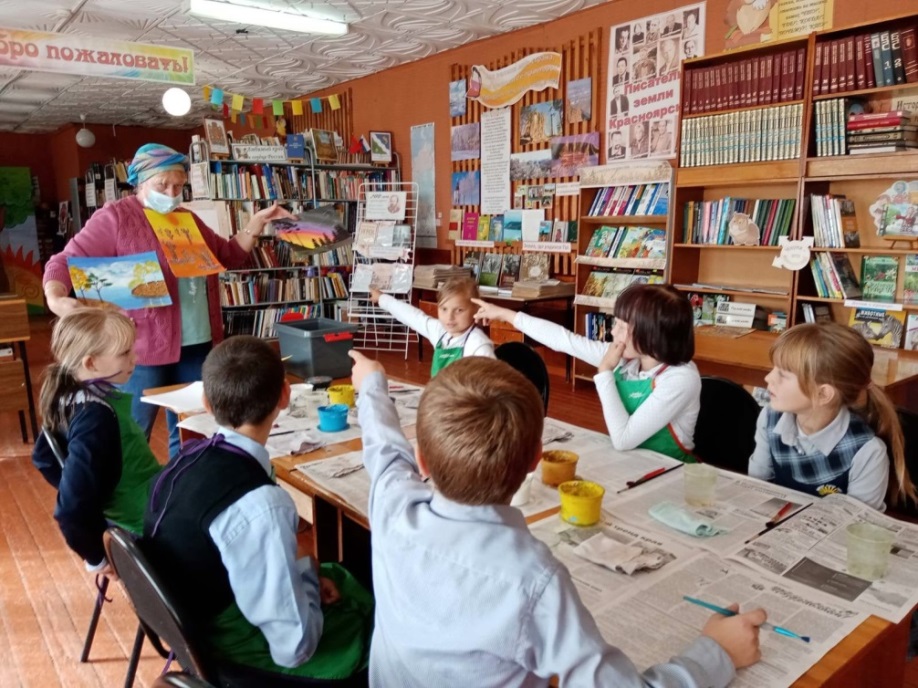 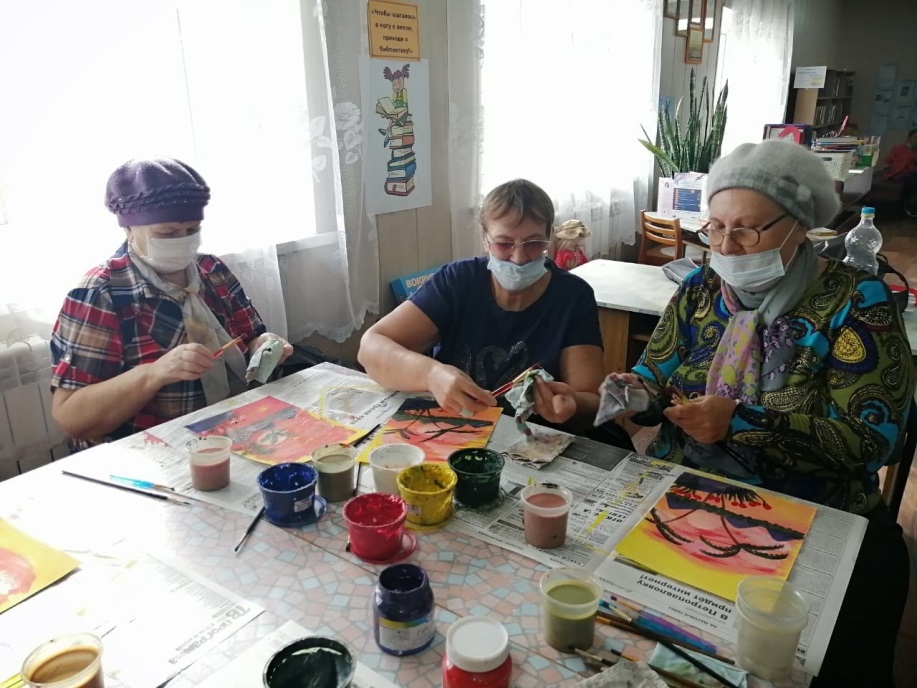 Актуальность
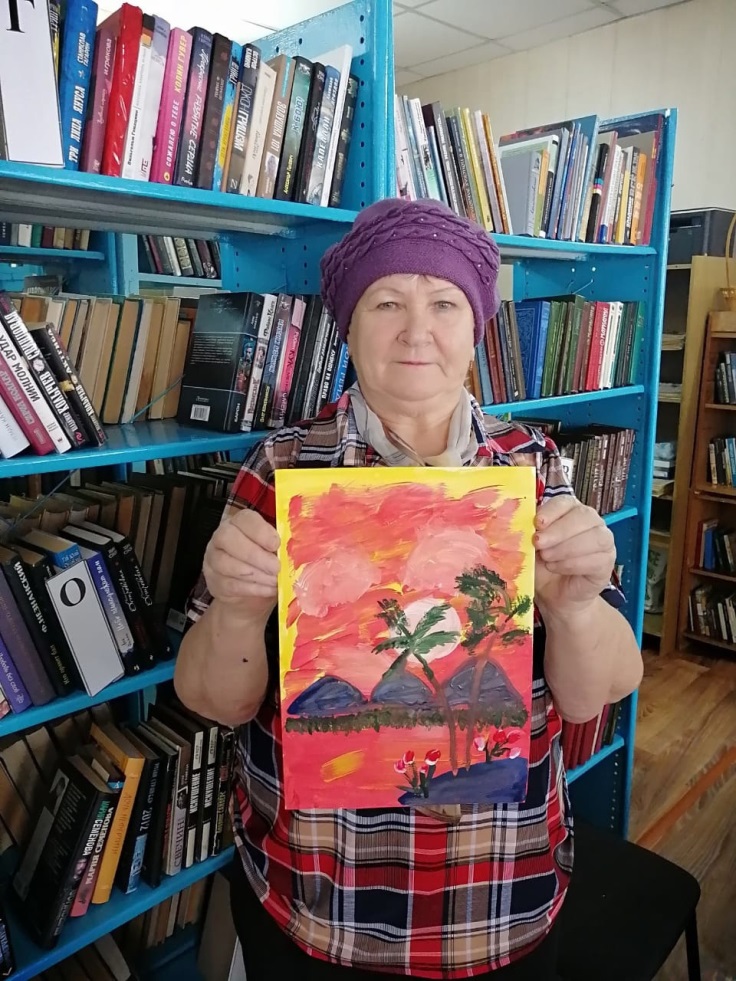 Рисование служит одним из методов решения психологических проблем (страхи, одиночество, тревога и др.). А для людей старшего возраста очень важно выражать свои переживания, чувства и параллельно активизировать важнейшие психические функции через сам процесс рисования.
Методика правополушарного рисования позволяет «переключиться» в режим творческой активности абсолютно всем, при этом не важен возраст, пол, индивидуальные особенности личности. Именно эта методика замечательно подошла для развития творческого потенциала и снятия эмоционального напряжения у старшего поколения.
Цель:
Развитие творческого потенциала и снятие эмоционального напряжения у людей старшего возраста.
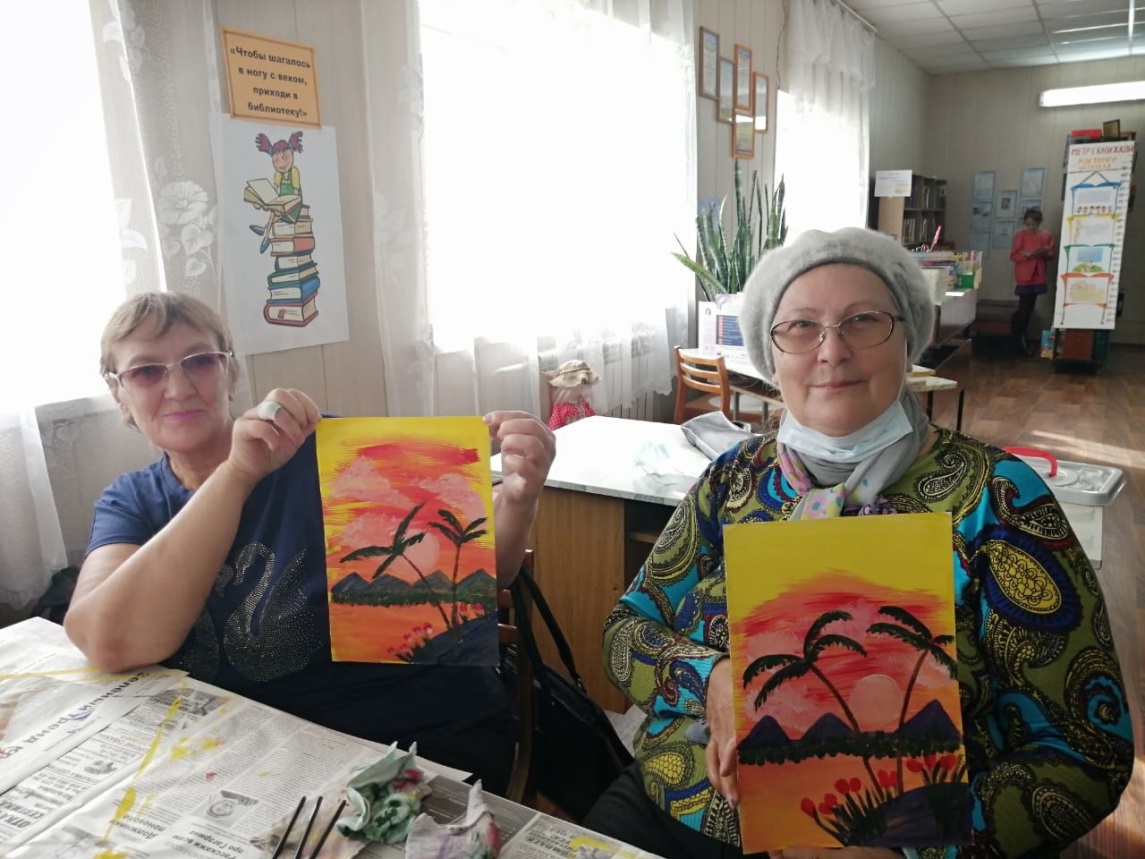 Реализация
Для реализации практики было принято решение написать проект для приобретения расходных материалов и оборудования. Заявка в Фонд Президентских грантов была подана в июле 2019 г., а в декабре 2019 г. в КГБУ СО «КЦСОН «Балахтинский» была открыта изостудия «Взгляд из глубины души».
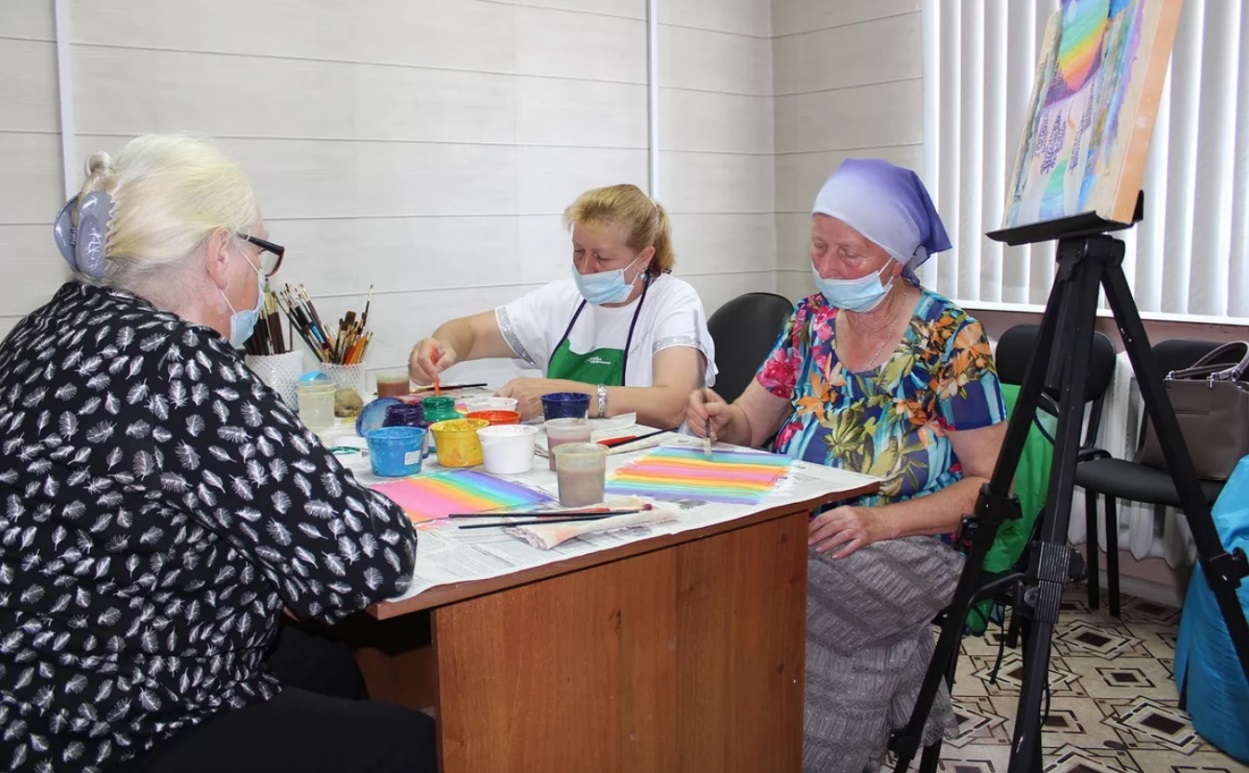 Групповые и индивидуальные занятия в изостудии проводятся ежедневно. Для удаленных территорий мы проводим выездные мастер-классы.
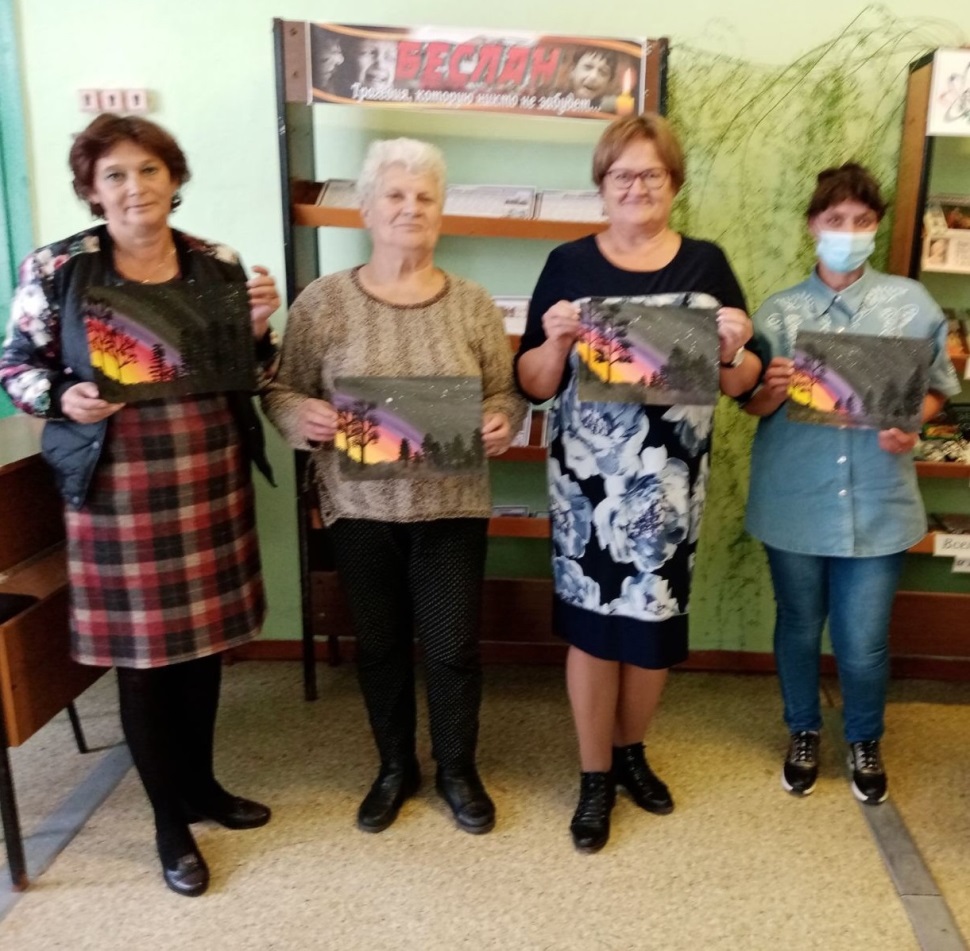 Материально-техническое обеспечение:
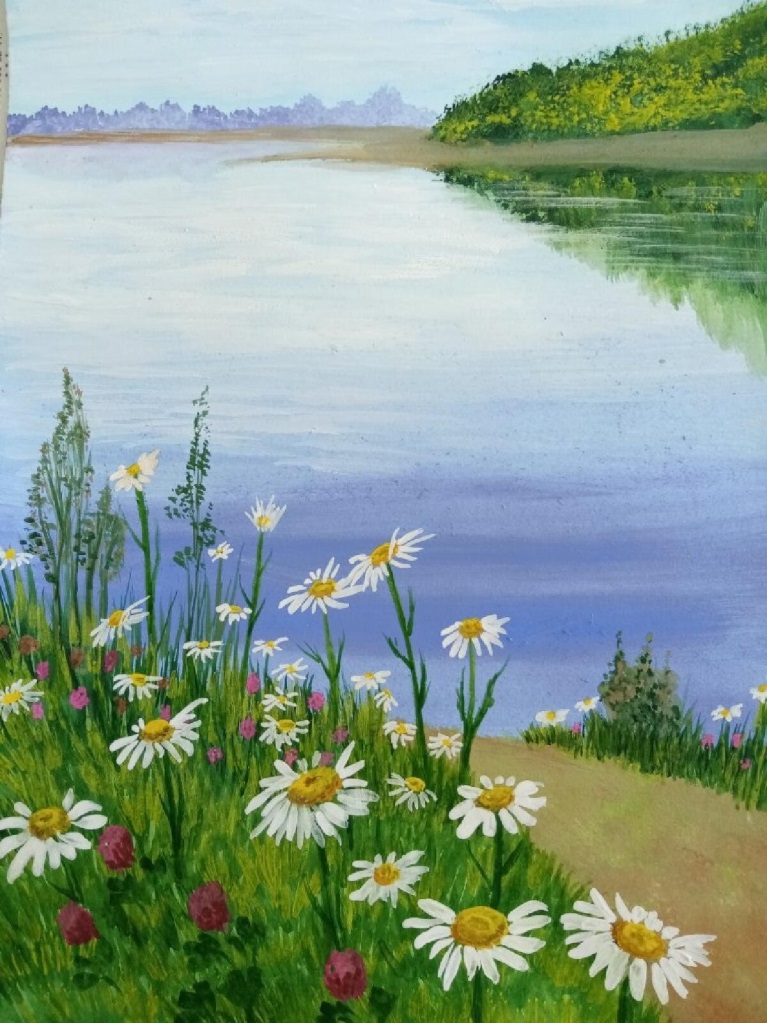 Ватман;
Гуашевые краски разных цветов;
Кисти;
Палитры;
Напольные или настольные мольберты с планшетами.
Результаты:
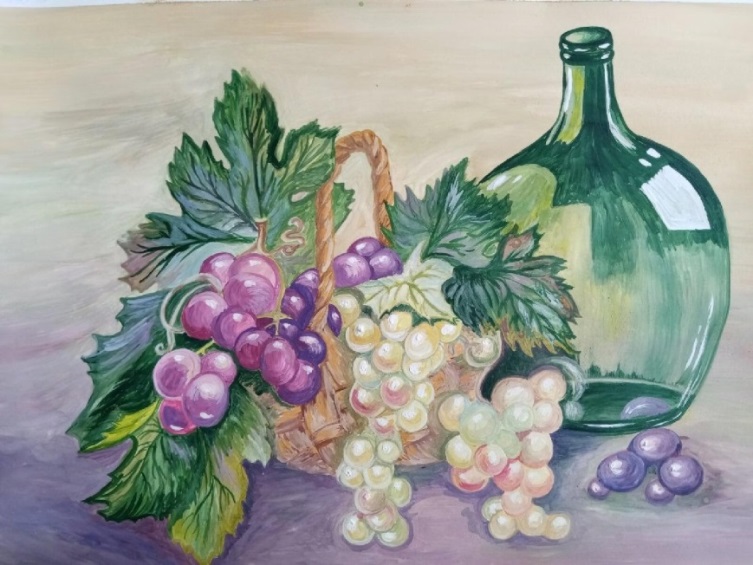 За время работы изостудии люди старшего возраста отметили, что чувствуют себя менее одинокими, поскольку у них есть возможность общаться и поддерживать социальные контакты, заводить новые знакомства. А также отметили снижение уровня стресса и тревожности, и в целом они позитивнее смотрят на жизнь.
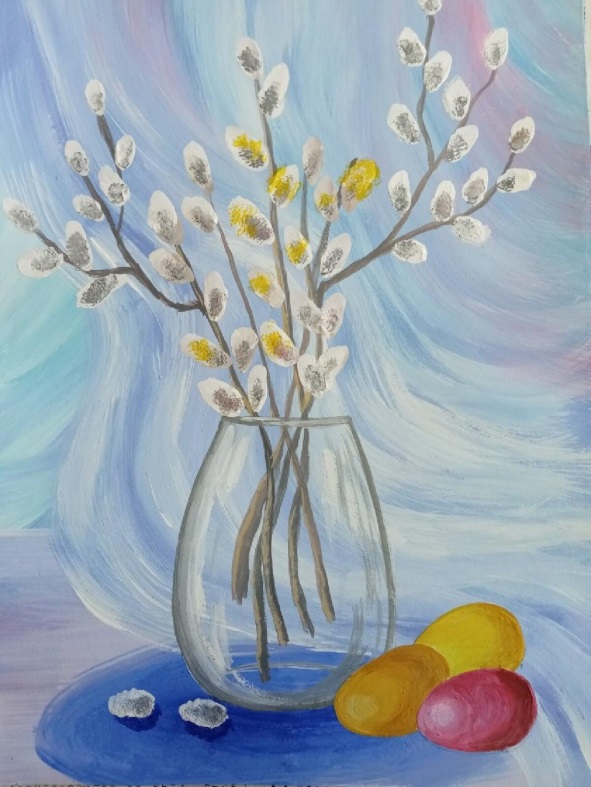 Люди старшего возраста не только с удовольствием приходят на занятия, но и принимают участие в различных выставках.
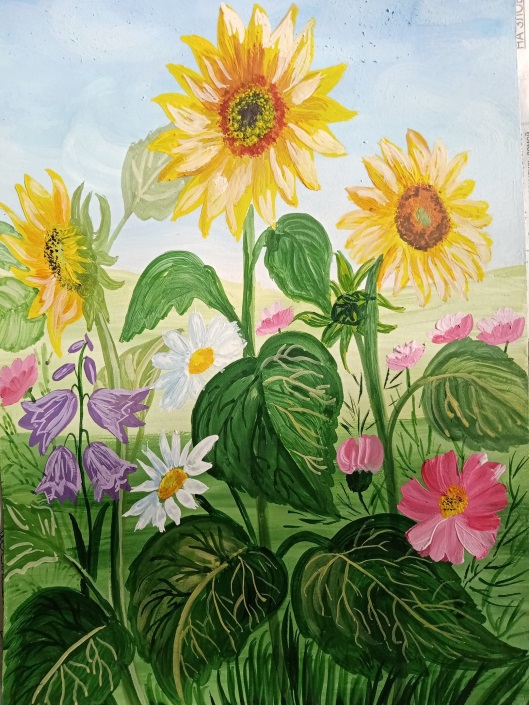 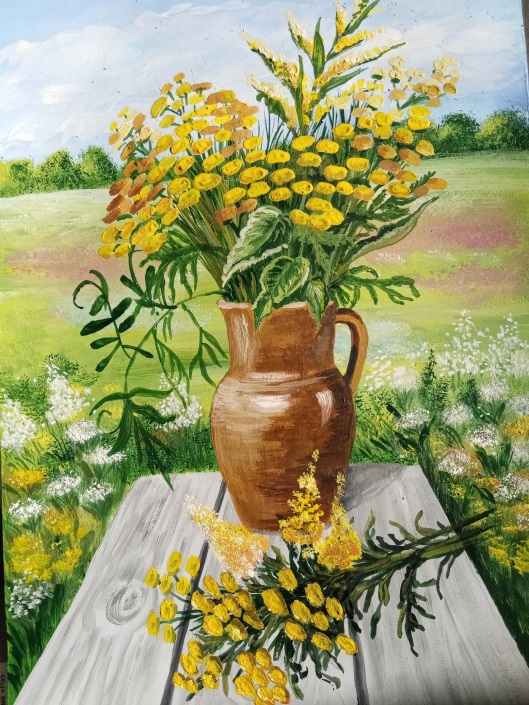 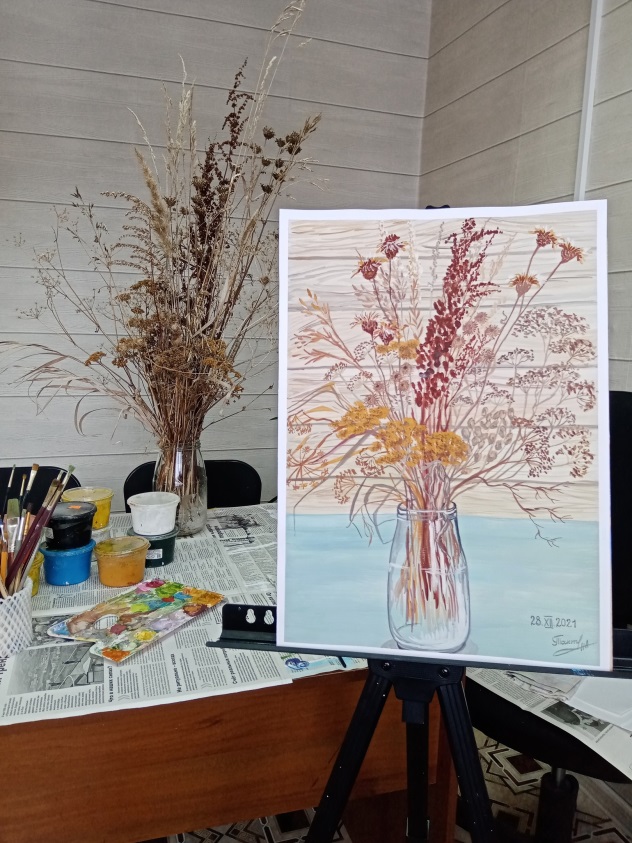 СПАСИБО ЗА ВНИМАНИЕ!